Learn
Connected Speech

with Matt Purland
Believe in the power of connected speech!
A new 8-part English pronunciation course by Matt Purland
Lesson 5:
Moving Forward – Part 2
Unit 5.4
th  /  tt
th  (2%)  /  tt  (1%)

This is the only consonant pair that can be spelled the same: ‘-th’.

We can also spell the voiced  th  sound with ‘-the’, as in ‘bathe’. The unvoiced  tt  sound is always spelled with ‘-th’ in English.

There is one word ending in  th  in the 100 Most Common Words in Written English list: ‘with’, at number 15. There are no words in this list ending in tt.
The two ‘th’ sounds in English can be tricky to pronounce, but it is well worth trying to learn them. Just like learning to make glottal stops, the ‘th’ sounds can be mastered with some practice.

You will need to spend some time in front of a mirror sticking your tongue out between your teeth for half a second at a time!

You will find some material about both topics here:
Glottal Stops
The ‘th’ Sounds in English
In general, words ending in  th  seem to be more obscure than words ending in  tt. There aren’t many common words ending in the sound  th, the most common of which is, of course, ‘with’.

There are not a great many words ending in  tt  either, so it is no surprise that this pair is so low down our ranking. Having said that, all ordinal numbers end with  tt  – like ‘fourth’, fifth’, and ‘sixth’ – except for numbers ending with 1st, 2nd, and 3rd.
Here are some examples of words ending in  th:
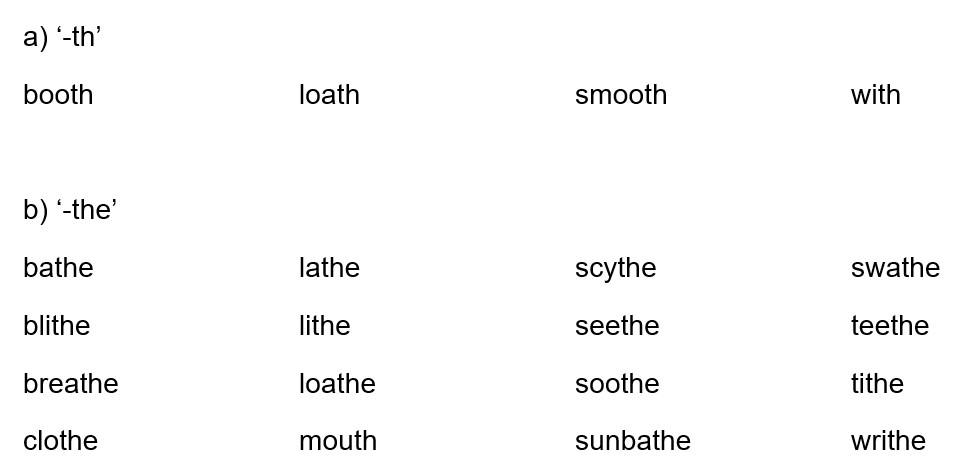 Here are some examples of common words ending in  tt:
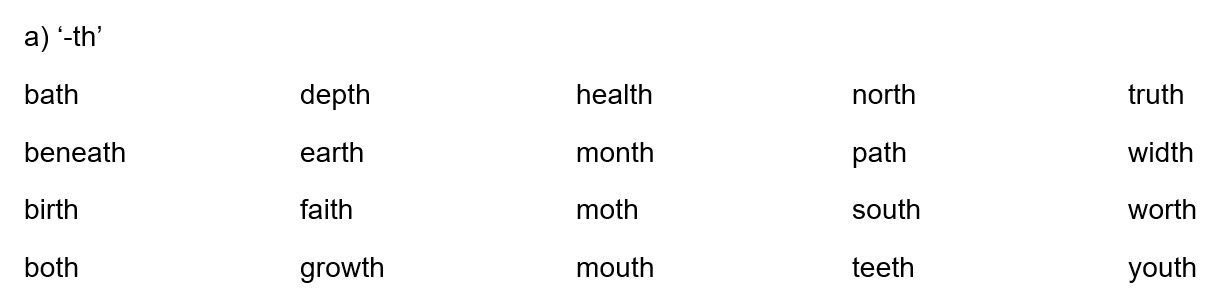 Practice:  th  /  changes to  tt  in CC connections

(CV)    with a    swathe of    lithe as    seethe about    bathe in 

(CC)    smooth skin    soothe James    tithe for    booth which    mouth to
tt  does not change in CV and CC connections:

    growth is    both of    faith in    teeth are    width of

(CC)    earth day    bath time    mouth was    health centre    north pole